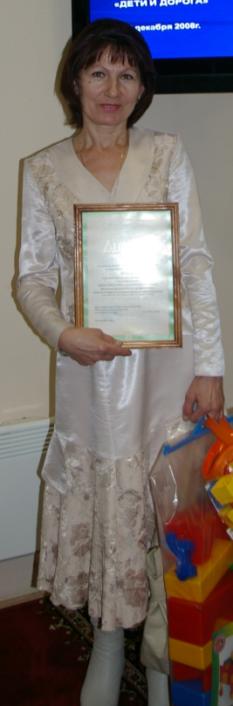 ОПЫТНО – ЭКСПЕРИМЕНТАЛЬНАЯ  ДЕЯТЕЛЬНОСТЬ                                        ДЕТЕЙ ДОШКОЛЬНОГО ВОЗРАСТА.                          ( из опыта работы воспитателя Лебедевой Ольги Евгеньевны)
А это мы- юные исследователи
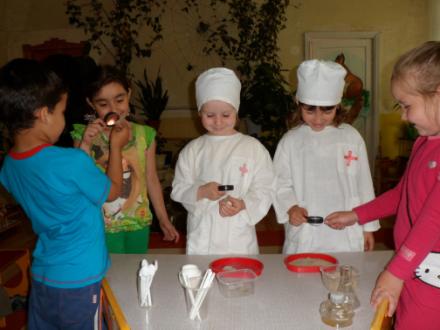 Эксперимент готов!
Посмотрим, как подросли за зиму!
Посадка растений- любимое занятие.
готовим растения к высадке
Весной высаживаем растения в клумбы
Осенью спасаем растения от мороза
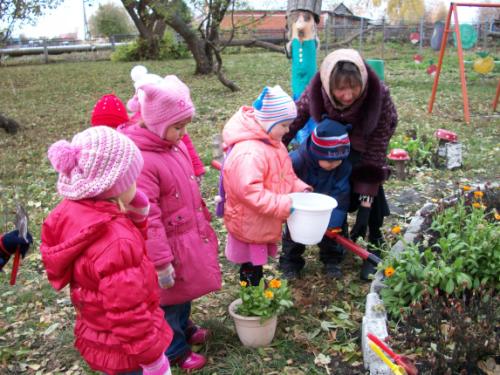 Собираем семена
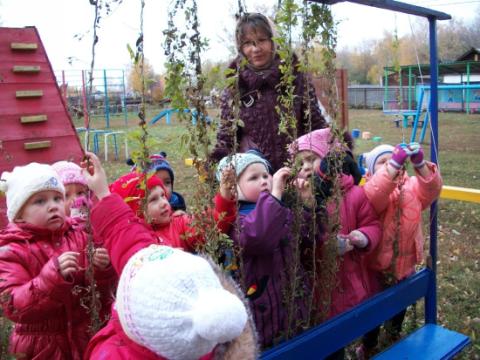 Красота требует уход
Наши растения любят чистоту!
Опрыскивать растения- дело не лёгкое
В жизни этого растения есть частица моего труда!
Какая красота!!!
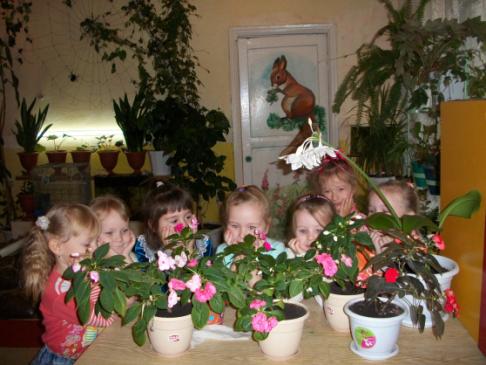 А вот и поспели семена моркови для огорода
Плоды нашего труда
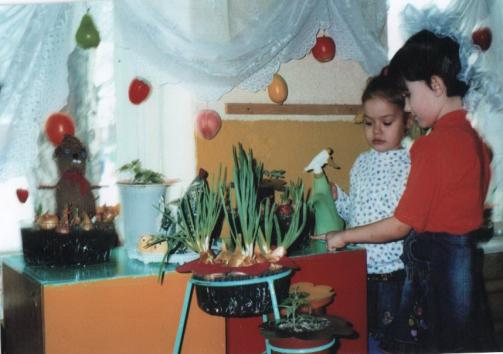 Идёт сбор лекарственных растений
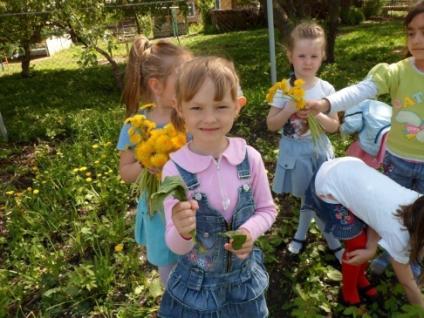 Покормим рыбок- наших ровесников.
А это наши братья меньшие- объекты наших наблюдений
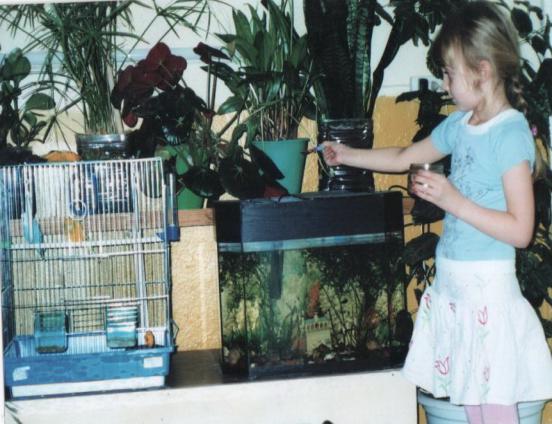 После работы можно и отдохнуть.
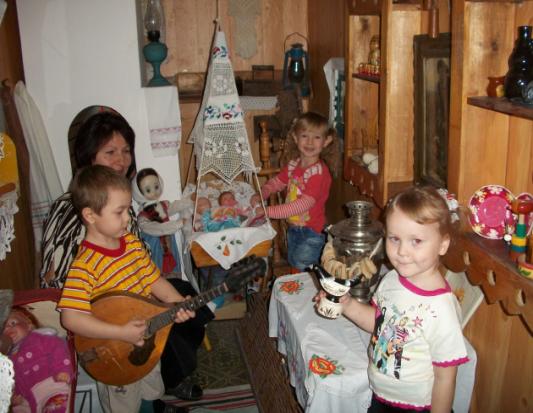 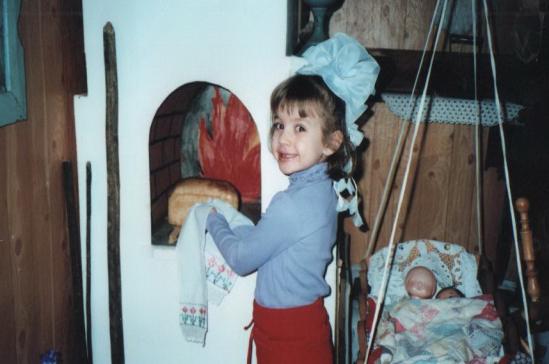